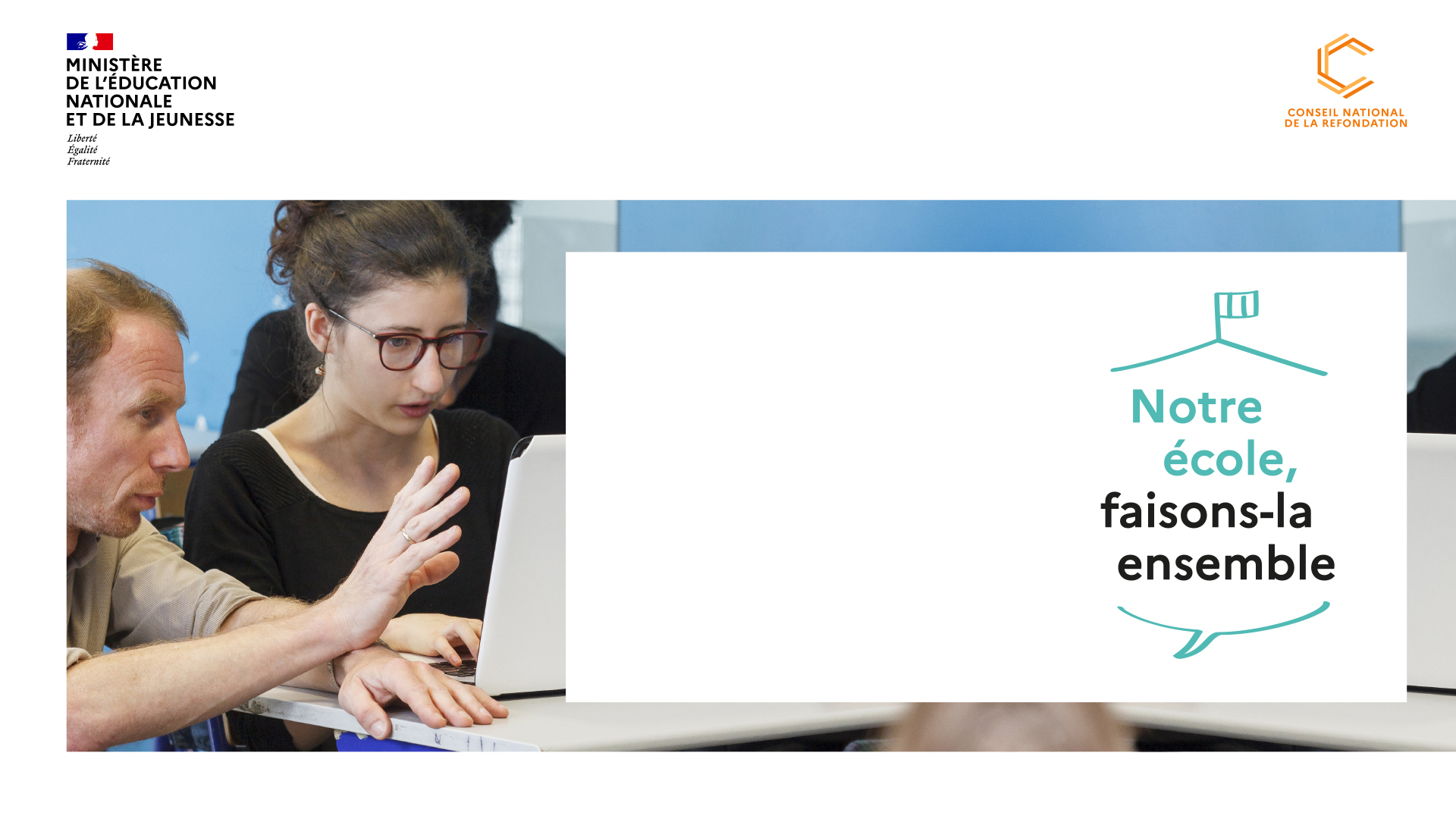 Présentation aux écoles de la démarche liée aux concertations
XX/XX/XXXX
1
Les principes de « Notre École, faisons-là ensemble »
Les projets partent des écoles, ou de réseaux d’écoles
Les projets naissent d’une concertation entre les acteurs concernés : école/établissement ; collectivités territoriales ; associations ; parents.
A partir de constats faits collectivement lors des concertations, un projet innovant / transformant est formalisé dans l’un ou plusieurs des domaines suivants : la réussite des élèves, l’équité, le bien-être. 
Un accompagnement est proposé par le département, et éventuellement par l’académie si nécessaire.
Le projet peut être financé dans le cadre du Fonds d’Innovation Pédagogique.
Notre école, faisons-la ensemble – DSDEN 26
2
Les grandes étapes de la concertation
La concertation initiale : partager la situation de l’établissement et croiser les regards.
Identifier les modalités d’échange, les partenaires à associer, les thèmes à aborder.
Le nombre nécessaire de temps de concertation vous appartient.

L’élaboration du projet pédagogique : partir d’un constat pédagogique, fixer les objectifs et le plan d’actions permettant de les réaliser. Identifier des attentes et des indicateurs d’évaluation de ce projet.

La demande de soutien du fonds d’innovation pédagogique  doit faciliter le projet et être un moyen parmi d’autres d’atteindre les objectifs pédagogiques, mais ne doit pas être un but en soi. La demande peut être ponctuelle ou pluriannuelle. Une commission d’examen (présidée par la rectrice) se réunira au fur et à mesure de la présentation des projets afin d’attribuer les fonds.
Notre école, faisons-la ensemble
3
Quelles sont les dépenses éligibles au fonds d’innovation pédagogique (FIP) ?
Ressources humaines : intervenants extérieurs.
Matériel pédagogique : livres, matériels et ressources numériques, matériel sportif etc.
Mobilier scolaire, dépenses d’aménagements des locaux existants.

Les collectivités territoriales doivent être systématiquement associées avant la finalisation du projet.
Les financements FIP s’inscrivent en complémentarité des dotations des collectivités territoriales compétentes.
Les projets co-financés seront prioritaires lors des commissions de validation.
Notre école, faisons-la ensemble
4
Dépôt d’un projet Notre Ecole
Tout projet Notre Ecole doit être déposé sur une plateforme numérique nationale qui permet un suivi départemental et académique. Pour y accéder, deux solutions :

Voici le lien ci-après que vous pouvez utiliser pour une nouvelle concertation ou un nouveau projet NEFE : Plateforme numérique Notre Ecole (CTRL + clic gauche) 
Login : Grenoble
Mot de passe : HA30

Pour construire le projet et préparer sa rédaction sur la plateforme numérique, vous pouvez vous inspirez du document d’accompagnement pour les porteurs de projet
Notre école, faisons-la ensemble
5
[Speaker Notes: La présentation doit être courte : équivalent de 2-3 pages maximum pour l’ensemble.
Importance des aller-retours pour que le projet soit bien calé.]
Validation d’un projet Notre Ecole
Le projet sera validé par la commission dès lors qu’il entrera dans le cadre NEFE

Soit :
Doit être transformant (pour vous).
Sur un des trois champs : réussite des élèves, équité, bien-être
Doit avoir une dimension pédagogique et si possible pas en désaccord avec ce que la recherche a démontré.
Les demandes de financement doivent être éligibles

Modalités :
Un accompagnement est proposé au niveau de la circonscription ou de la cellule départementale.
Le projet est soumis à la commission uniquement lorsqu’il est dans le cadre.
La commission académique se réunit tous les 15 jours.
Notre école, faisons-la ensemble
6
[Speaker Notes: La présentation doit être courte : équivalent de 2-3 pages maximum pour l’ensemble.]
Les opportunités offertes par la concertation
De la liberté : la démarche est fondée sur le volontariat des équipes éducatives et ne comporte pas d’obligation de résultat
De la souplesse : pas de date limite, une avancée au rythme des équipes
Un accompagnement : des personnes-ressources peuvent être sollicitées pour accompagner votre rédaction du projet, la détermination des indicateurs
Une enveloppe financière : le fonds d’innovation pédagogique
Notre école, faisons-la ensemble
7
Vos interlocuteurs
Pour vous accompagner : 

En circonscription : 
Un référent identifié « Notre Ecole, faisons-la ensemble » vous répondra.

Au niveau départemental :
Emmanuel PIROTAIS, conseiller technique départemental : emmanuel.pirotais@ac-grenoble.fr
Notre école, faisons-la ensemble
8